Nutritional Analysis Software
Dr Surojit Das
Assistant Professor
Vidyasagar University
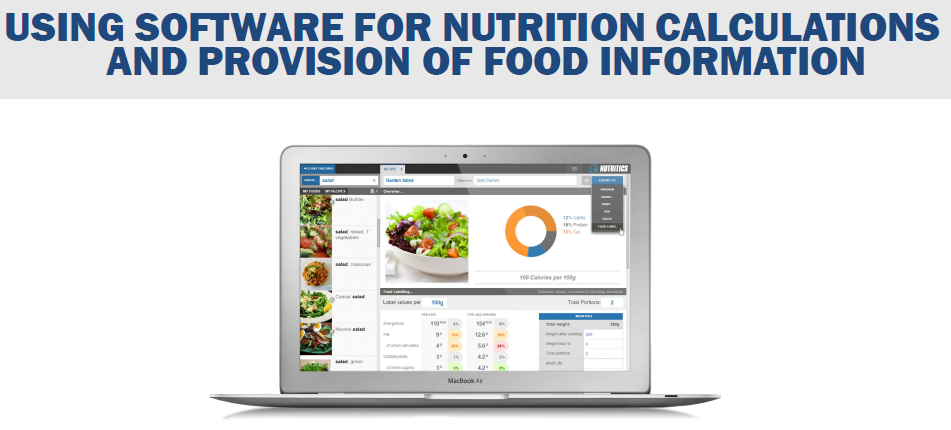 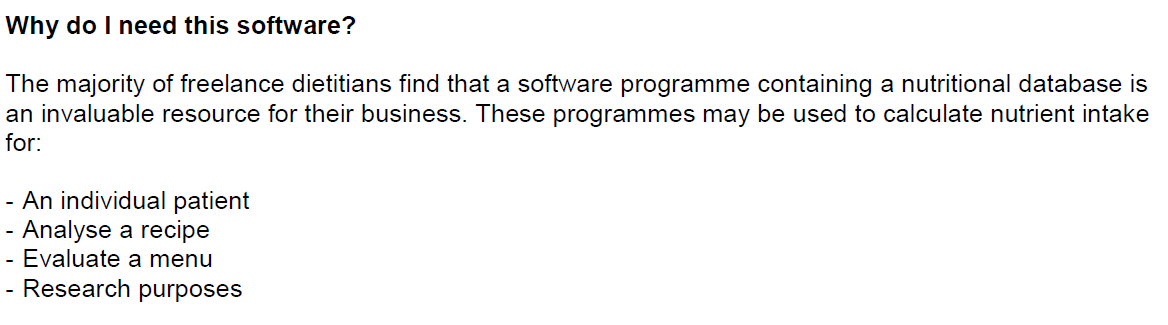 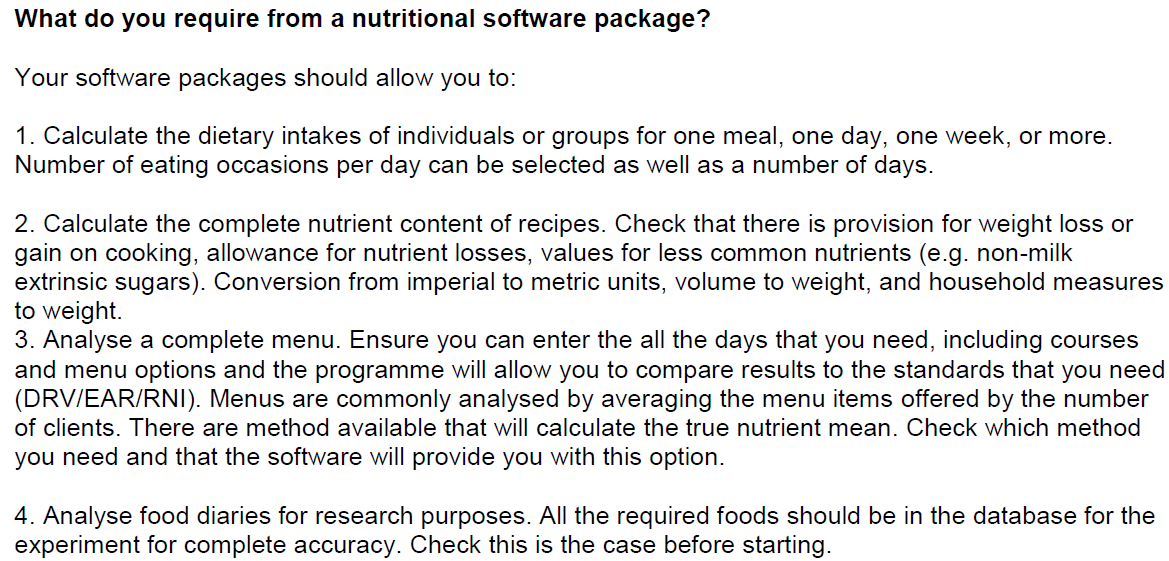 [Speaker Notes: DRV: Dietary Ref. Value
EAR: 
RNI:Ref. Nutrient Intake]
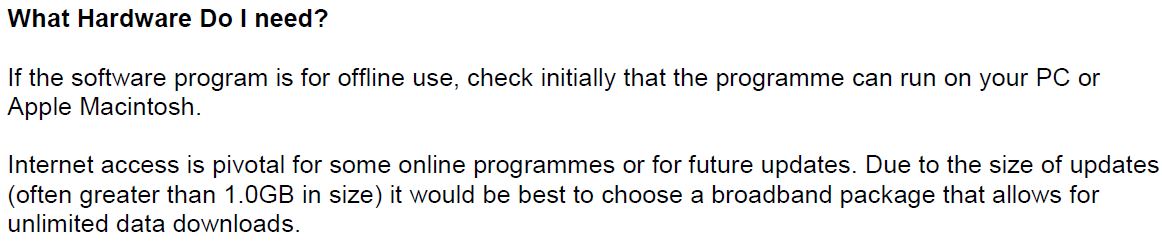 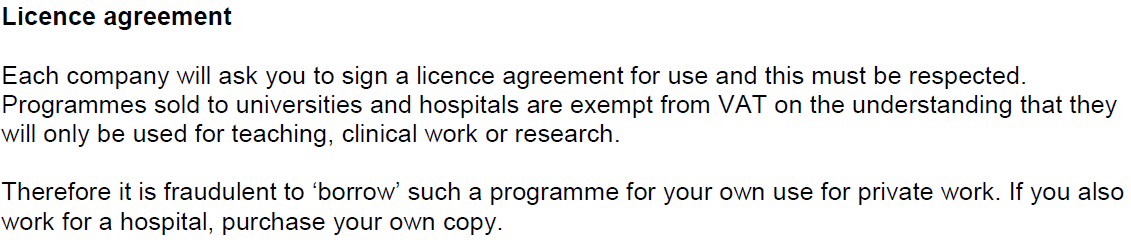 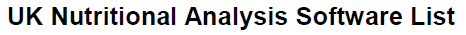 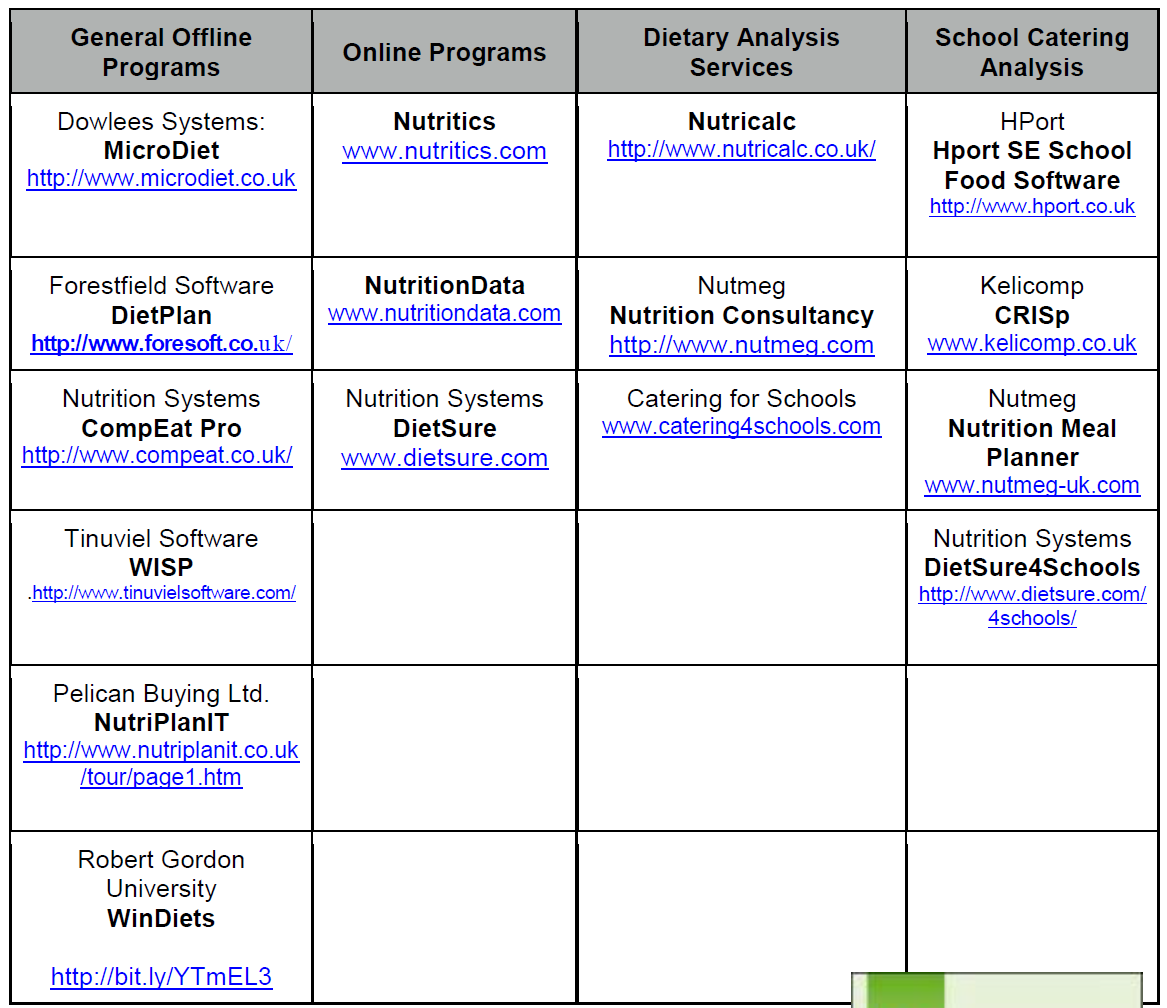 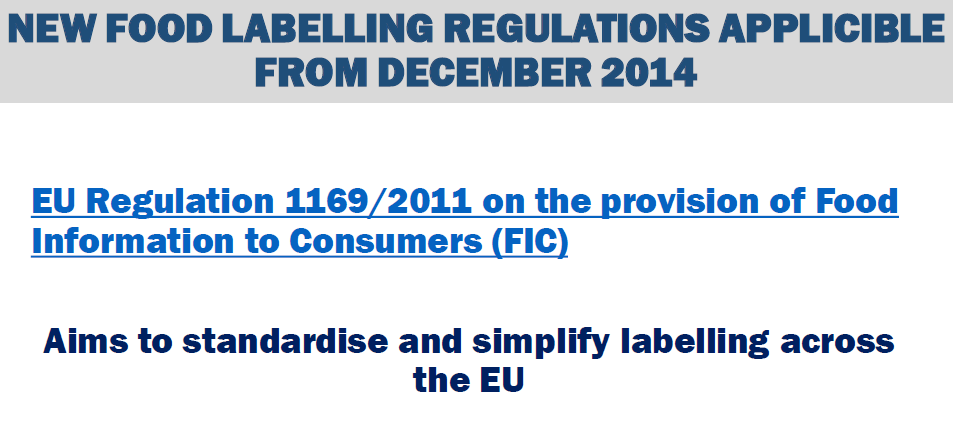 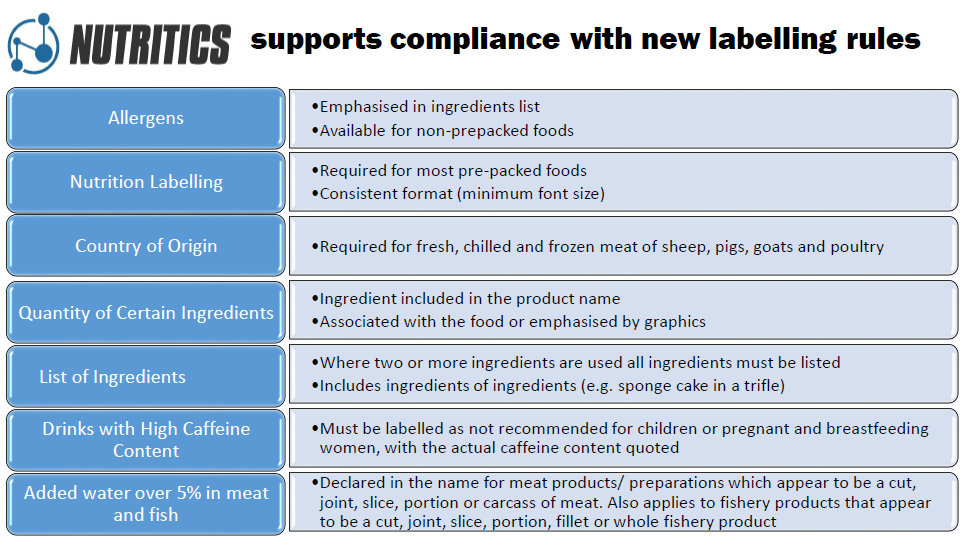 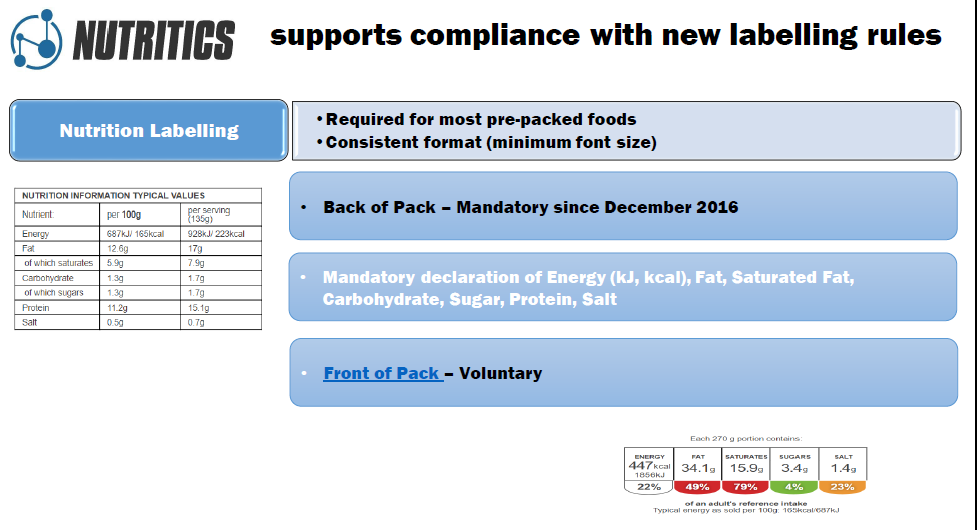 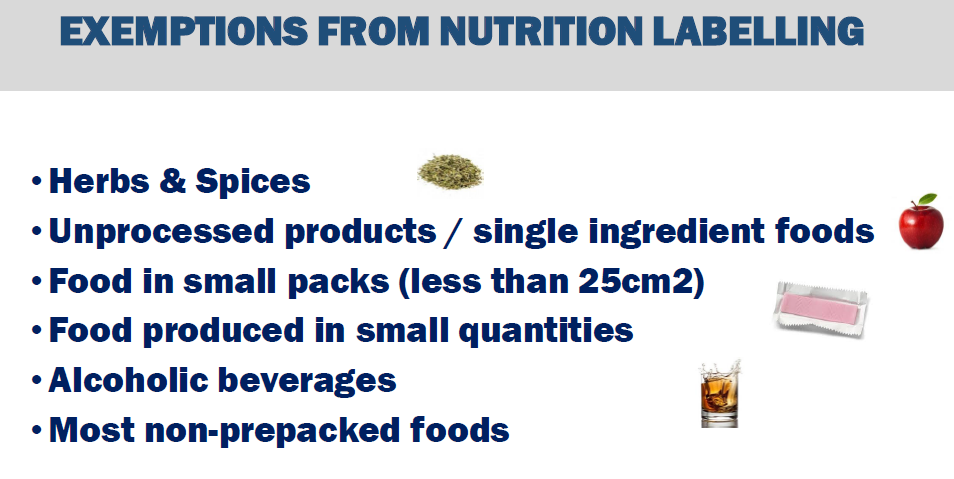 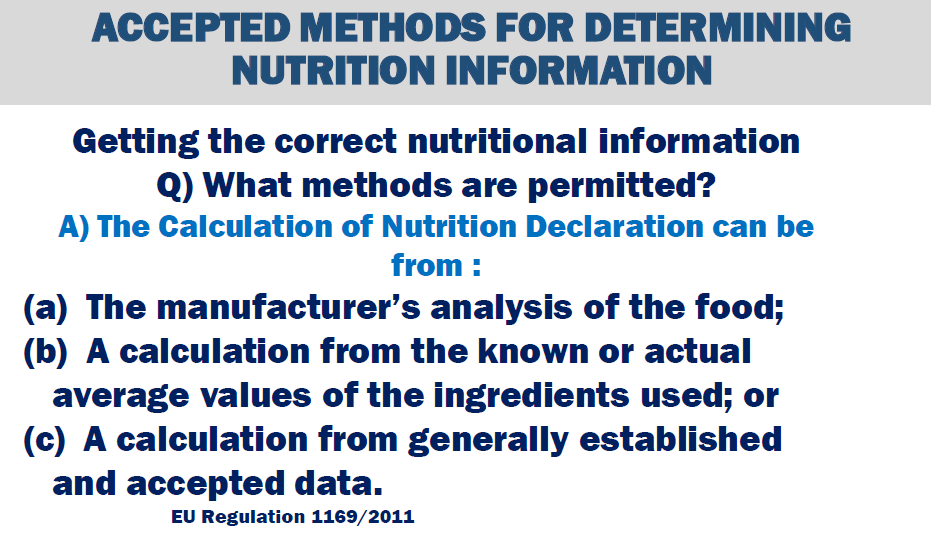 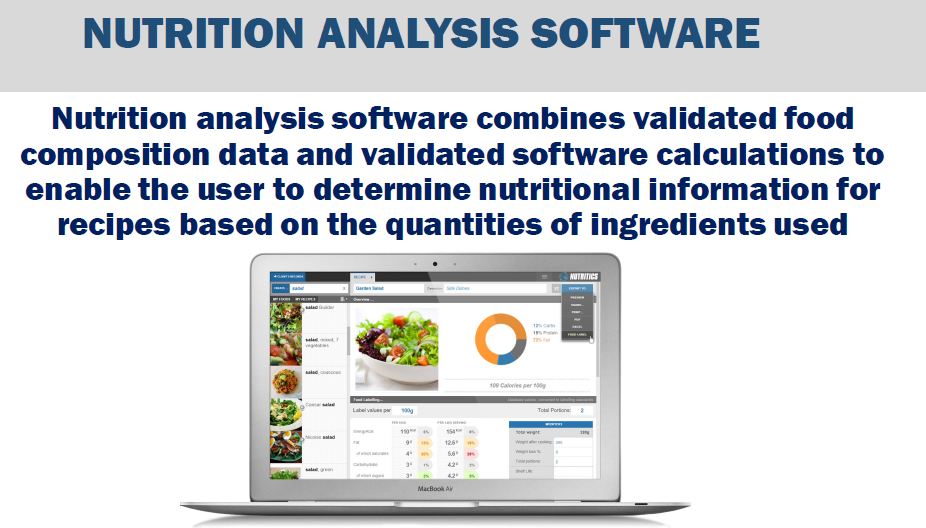 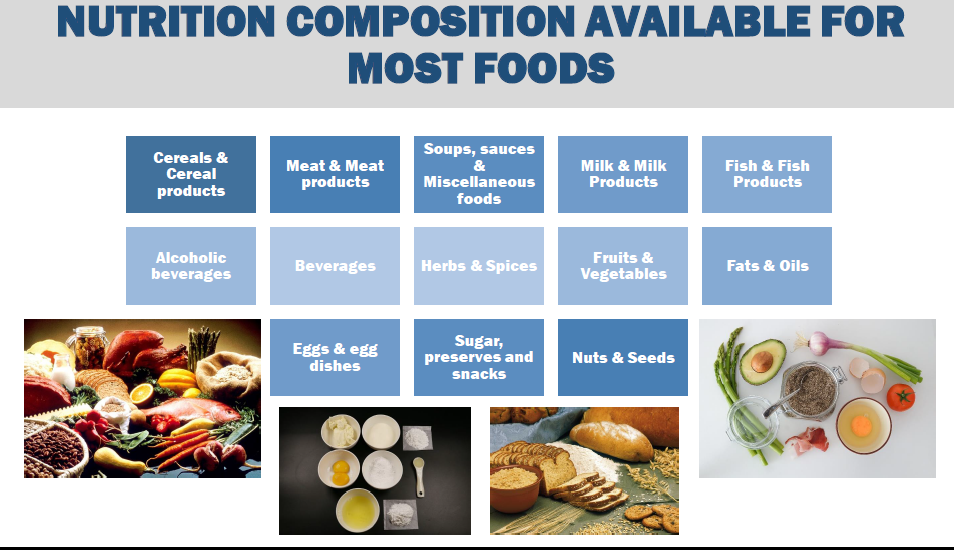 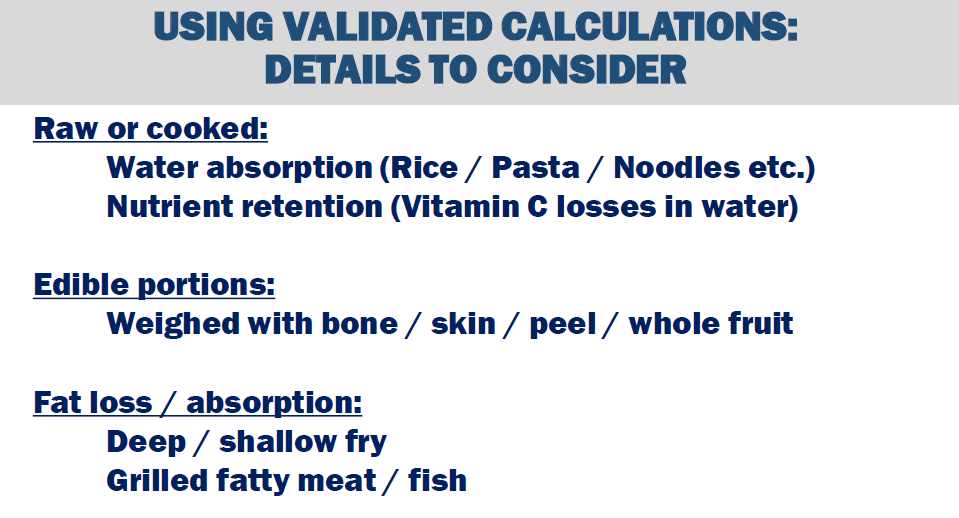